1а. Сфера и шар
[Speaker Notes: В режиме слайдов ответы и решения появляются после кликанья мышкой]
Сферой называется фигура, состоящая из всех точек пространства, удаленных от данной точки, называемой центром, на данное расстояние, называемое радиусом.
Шаром называется фигура, состоящая из всех точек пространства, удаленных от данной точки, называемой центром, на расстояние, не превосходящее данное, называемое радиусом.
Сфера с тем же центром и того же радиуса, что и данный шар, называется поверхностью шара.
[Speaker Notes: В режиме слайдов ответы и решения появляются после кликанья мышкой]
Изображение сферы
Для изображения шара и сферы на плоскости используют ортогональную проекцию.
Теорема. Ортогональной проекцией сферы является круг, радиус которого равен радиусу сферы.
Доказательство. Проведем плоскость α0, проходящую через центр сферы О и параллельную плоскости проектирования α. Поскольку плоскости α и α0 параллельны, то проекции сферы на эти плоскости будут равны.
Сечением сферы плоскостью α0 является окружность радиуса R, равного радиусу сферы. Если А точка сферы, не принадлежащая этой окружности, и А0 ее ортогональная проекция на плоскость α0, то ОА0 < OA = R. Таким образом, при ортогональном проектировании на плоскость α0 точки этой окружности остают­ся на месте, а остальные точки сферы проектируются внутрь соответствующего круга. Следовательно, ортогональной проекцией сферы является круг того же радиуса.
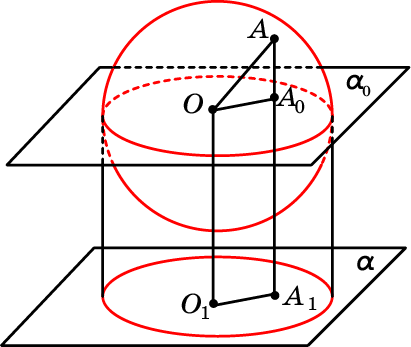 [Speaker Notes: В режиме слайдов ответы и решения появляются после кликанья мышкой]
Для большей наглядности изображения сферы в ней выделяют большую окружность (экватор) – сечение сферы плоскостью, проходящей через ее центр и образующей острый угол с направлением проектирования.
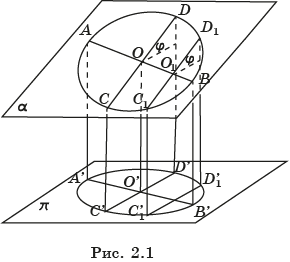 [Speaker Notes: В режиме слайдов ответы и решения появляются после кликанья мышкой]
Упражнение 1
Нарисуйте окружность и эллипс, полученный сжатием  окружности в 2 раза.
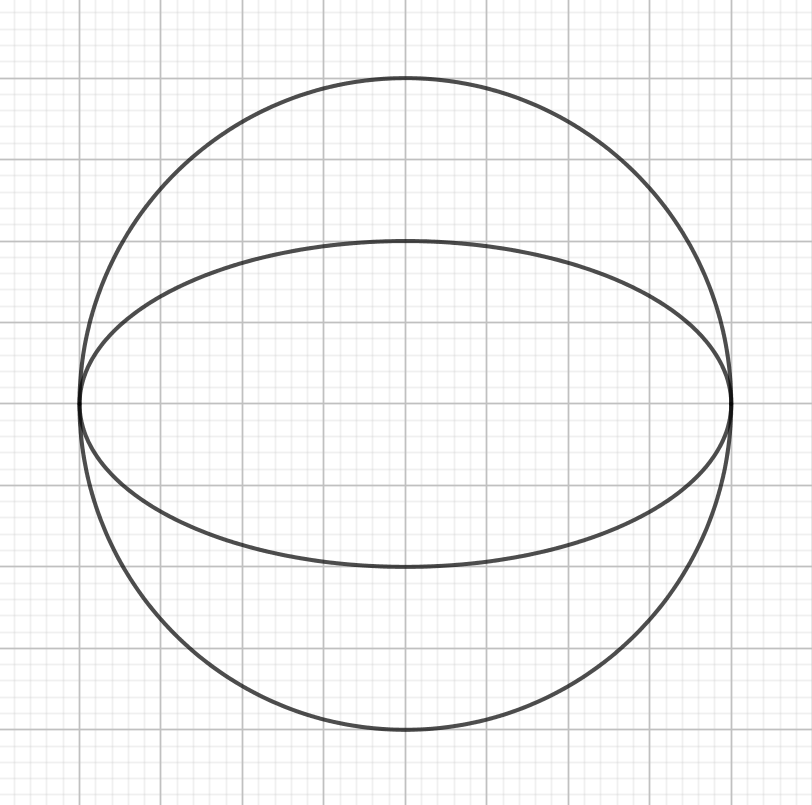 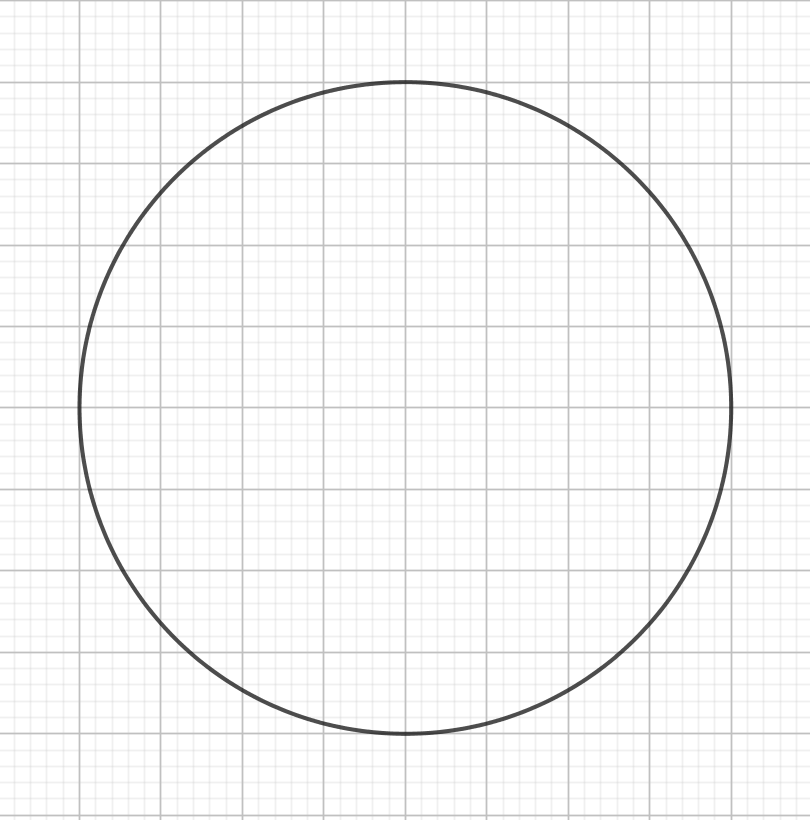 [Speaker Notes: В режиме слайдов ответы и решения появляются после кликанья мышкой]
Неправильное изображение полюсов, показанное на рисунке.
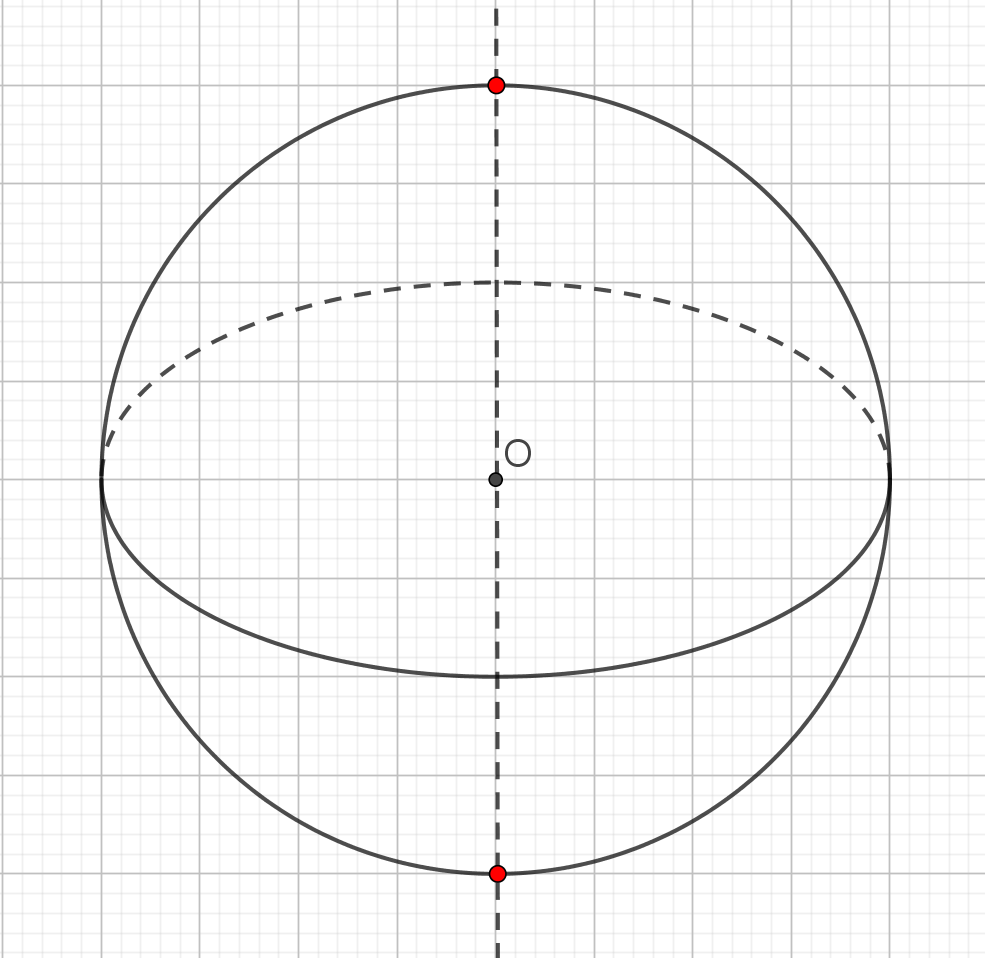 [Speaker Notes: В режиме слайдов ответы и решения появляются после кликанья мышкой]
Для нахождения положения изображения полюсов будем считать исходную ортогональную проекцию видом сферы спереди, и построим вид сферы слева, т. е. ортогональную проекцию сферы на плоскость, проходящую через ось сферы и перпендикулярную плоскости проектирования. Экватор и ось сферы изобразятся перпен­дикулярными диаметрами PQ и CD. Изображение полюсов на основной плоскости получается параллельным переносом полюсов на виде сферы слева.
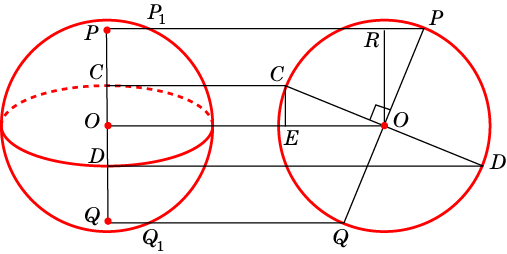 На практике можно не прибегать к построению вспомогательного чертежа (вида сферы слева). Для построения изображения полюсов P и Q достаточно заметить, что прямоугольные треугольники OPR и OCE  равны (по гипотенузе и острому углу). Следовательно, имеет место равенство отрезков RP = CE. Но RP = PP1 и CE = OC. Значит PP1 = OC. Аналогично, QQ1 = OD. После этого точки P и Q выбираются так, чтобы выполнялись эти равенства.
[Speaker Notes: В режиме слайдов ответы и решения появляются после кликанья мышкой]
Упражнение 2
Нарисуйте экватор, полученный сжатием изображенной окружности в четыре раза в направлении, перпендикулярном прямой c. Отметьте полюса у полученного изображения сферы.
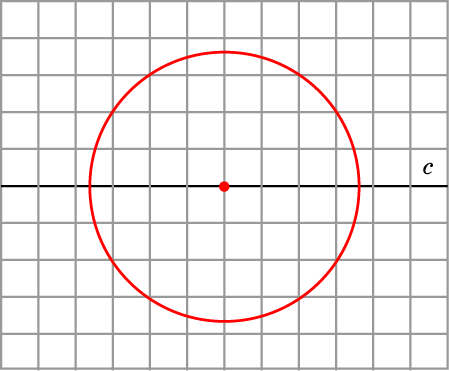 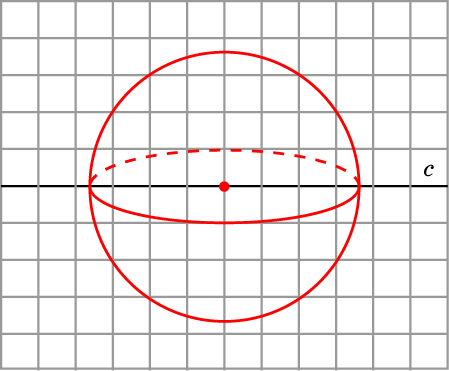 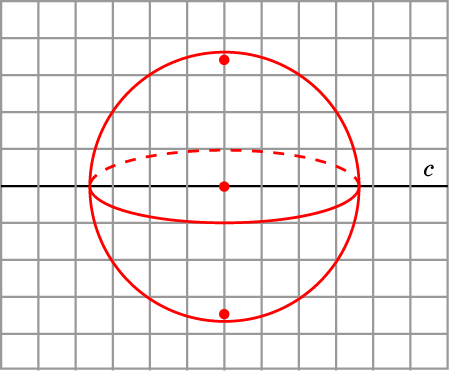 [Speaker Notes: В режиме слайдов ответы и решения появляются после кликанья мышкой]
Упражнение 3
Для данных изображений сферы и экватора изобразите полюсы.
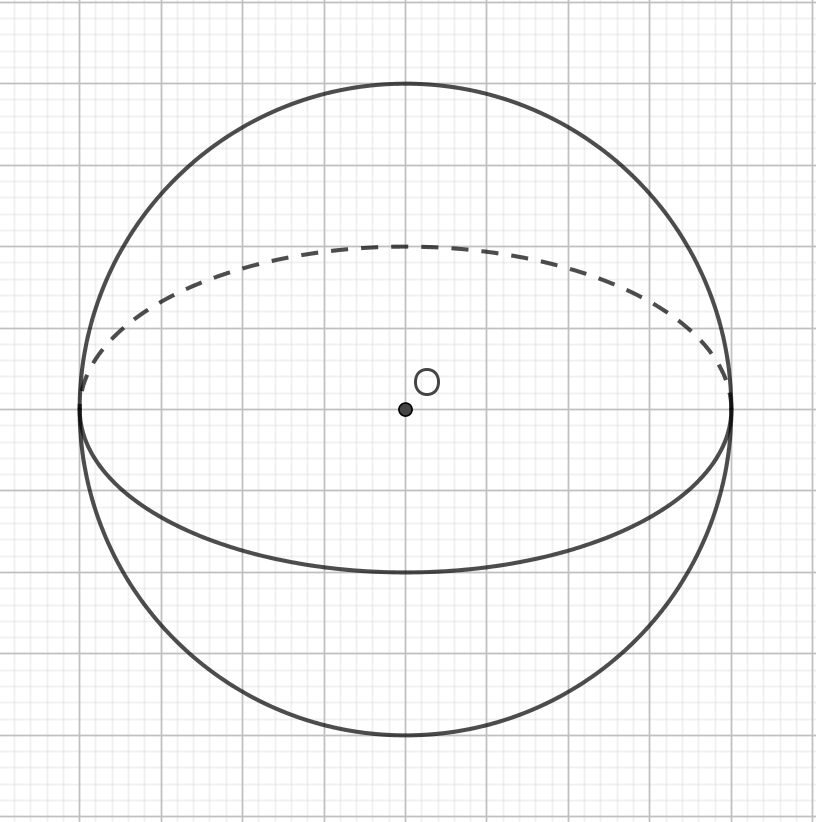 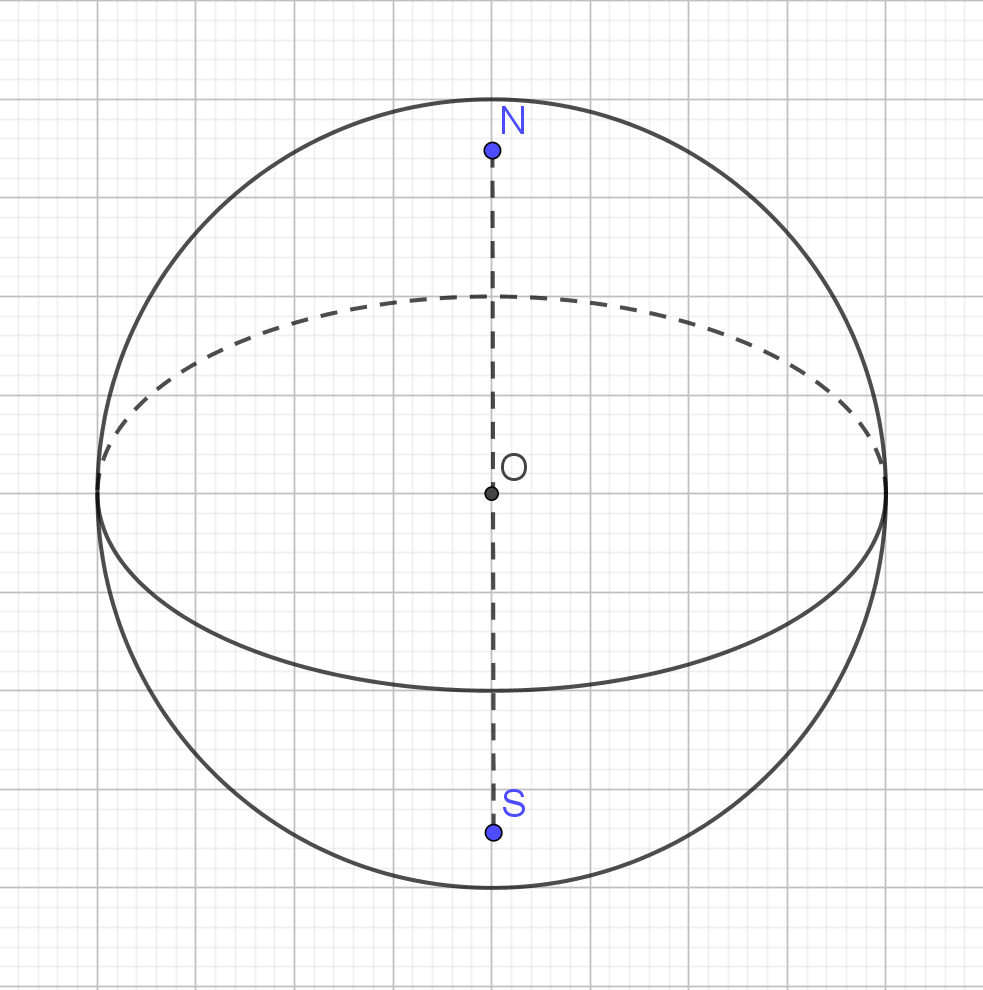 [Speaker Notes: В режиме слайдов ответы и решения появляются после кликанья мышкой]
Упражнение 4
Для данных изображений сферы и полю­сов изобразите экватор.
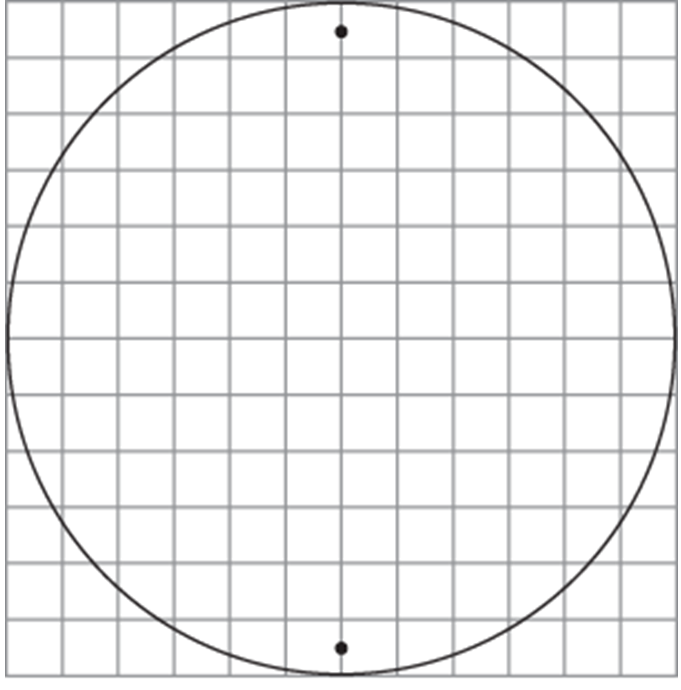 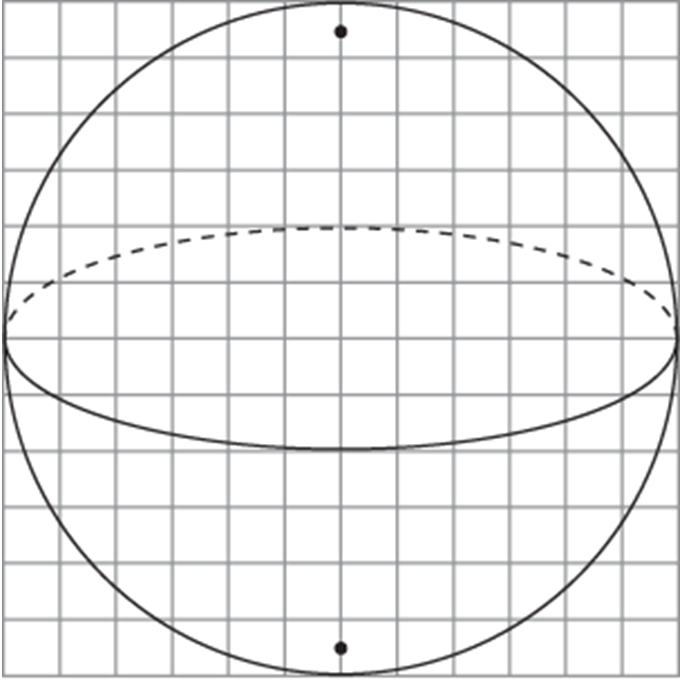 [Speaker Notes: В режиме слайдов ответы и решения появляются после кликанья мышкой]
Упражнение 5
Для данного изображения сферы изобразите параллель, проходящую через данную точку. Найдите величину малой полуоси изображения этой параллели, если радиус сферы равен 6, малая полуось изображения экватора равна 2, а большая полуось изображения параллели равна 5.
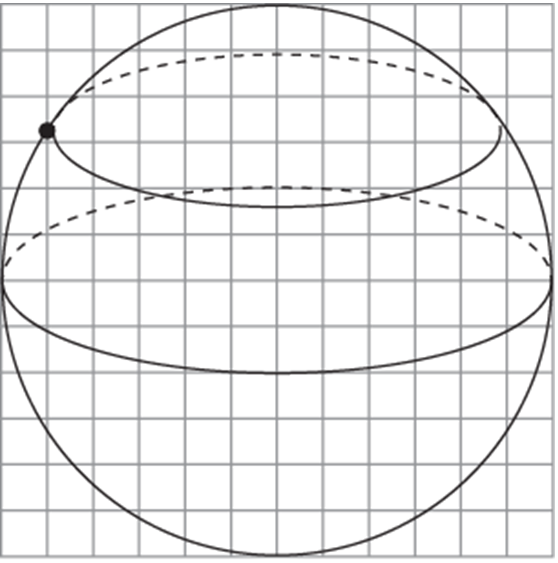 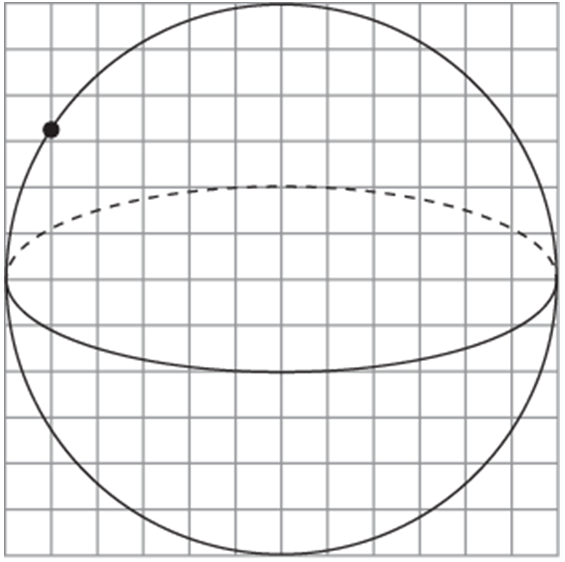 [Speaker Notes: В режиме слайдов ответы и решения появляются после кликанья мышкой]
Упражнение 6
Для данного изображения сферы изобразите меридиан, проходящий через данную точку.
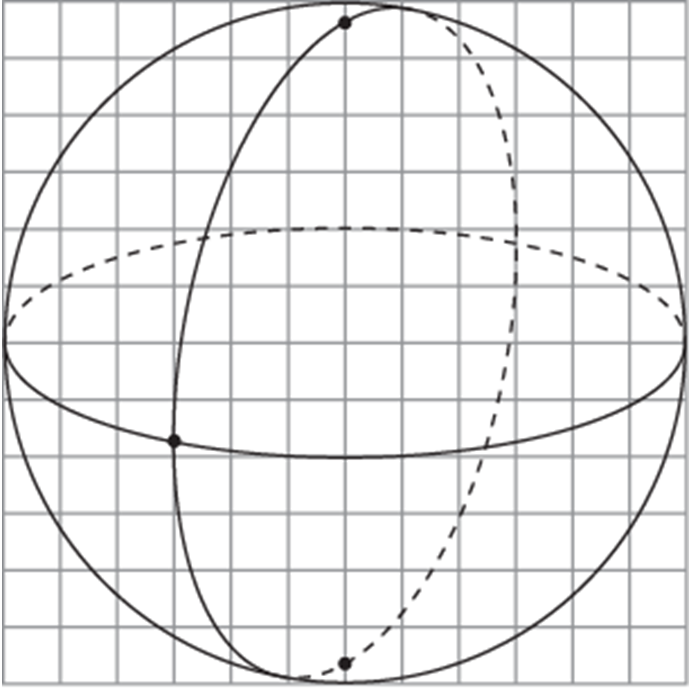 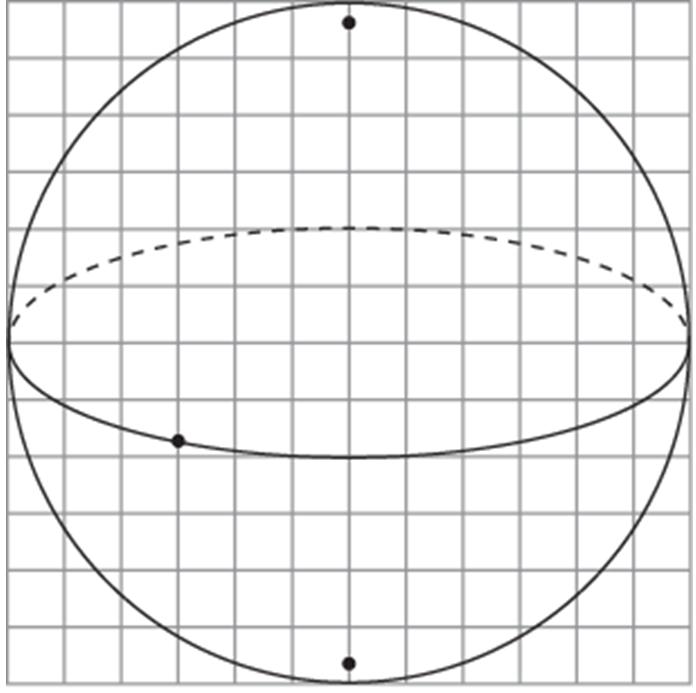 [Speaker Notes: В режиме слайдов ответы и решения появляются после кликанья мышкой]
Упражнение 7
Найдите угол между плоскостью проектирования и: а) плоскостью экватора; б) осью NS сферы.
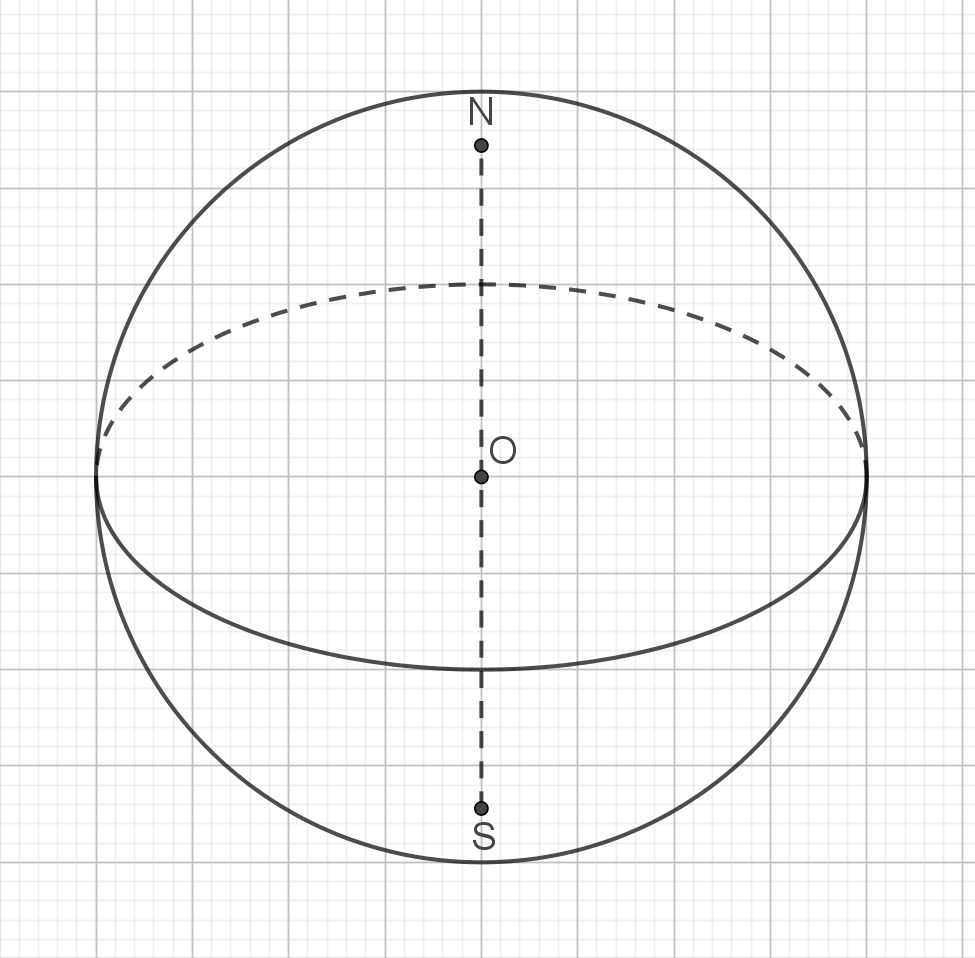 Ответ: а) 60о;
б) 30о.
[Speaker Notes: В режиме слайдов ответы и решения появляются после кликанья мышкой]
Упражнение 8
Большая и малая полуоси эллипса, изображающего экватор сферы равны соответственно a и b. Найдите угол между плоскостью проектирования и: а) плоскостью экватора; б) осью NS сферы.
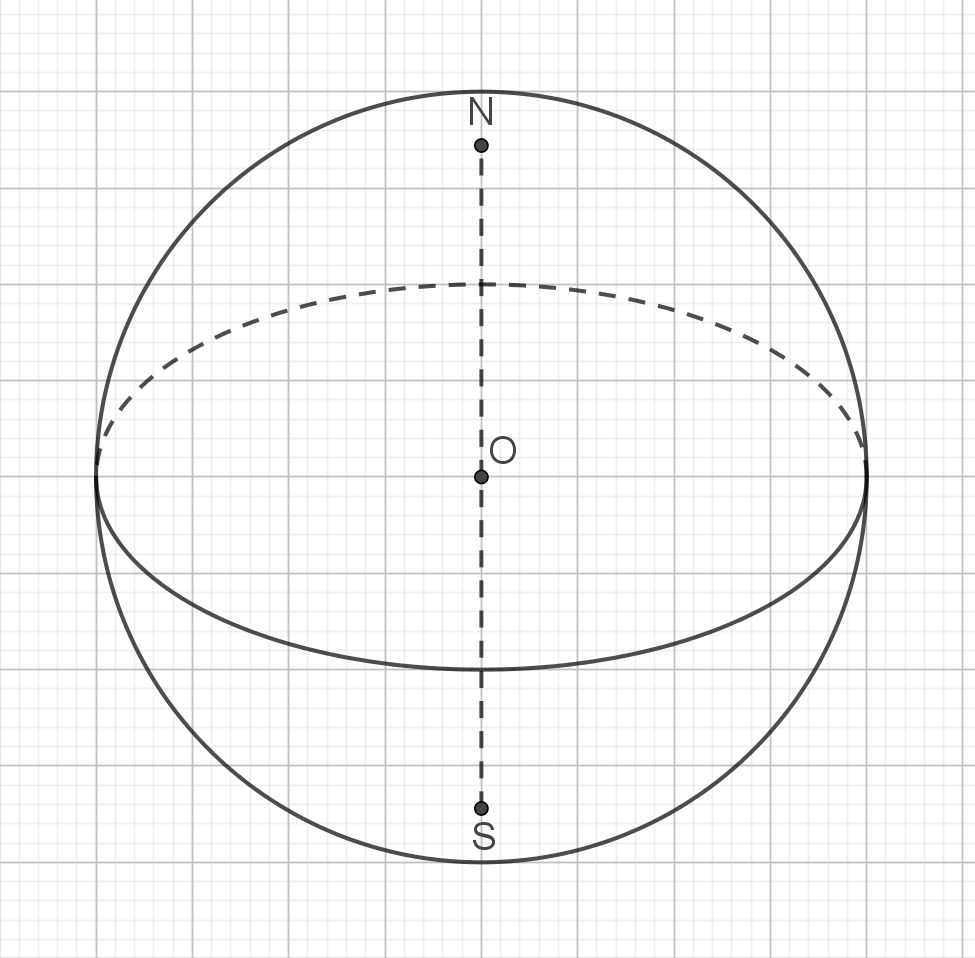 [Speaker Notes: В режиме слайдов ответы и решения появляются после кликанья мышкой]
Для моделирования сферы можно воспользоваться компьютерной  программой GeoGebra. Для получения сферы в этой программе имеются инструменты «Сфера по центру и радиусу» и «Сфера по центру и точке». Если выбрать первый инструмент, а затем указать какую-нибудь точку, то откроется дополнительное окно «Радиус». Указав в нём радиус, получим сферу с центром в данной точке и данным радиусом.
	Для получения экватора через центр сферы проведём какую-нибудь плоскость и, воспользовавшись инструментом «Кривая пересечения» построим пересечение сферы с этой плоскостью.
	Проведём прямую, перпендикулярную плоскости экватора. Точки её пересечения со сферой будут полюсами.
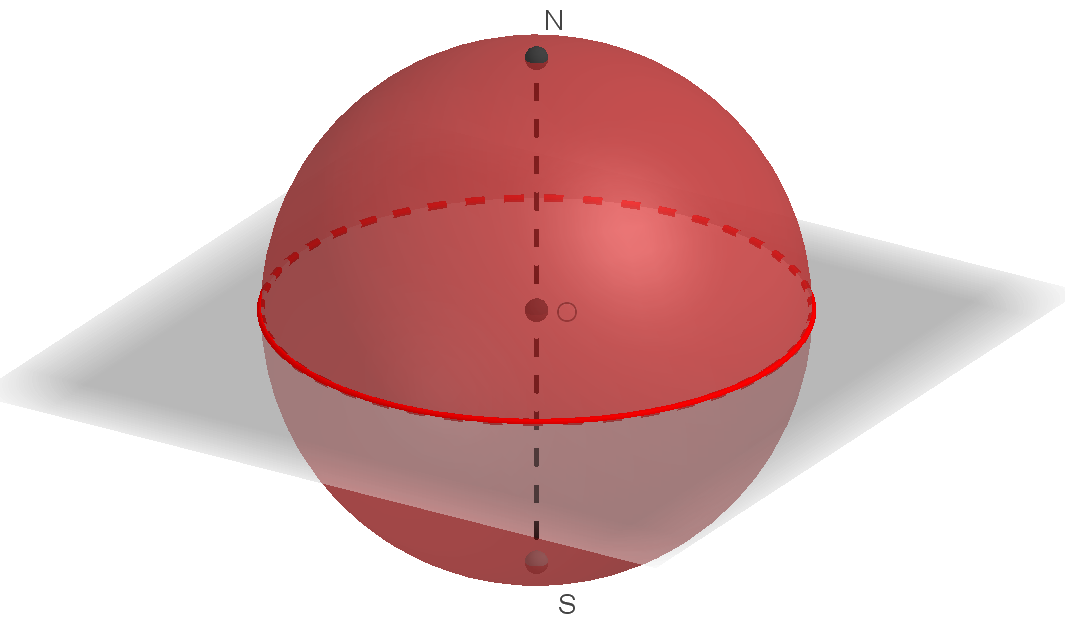 [Speaker Notes: В режиме слайдов ответы и решения появляются после кликанья мышкой]
Упражнение 9
В программе GeoGebra получите сферу. Постройте экватор, полюса, несколько параллелей и меридианов, аналогично тому, как это показано на рисунке.
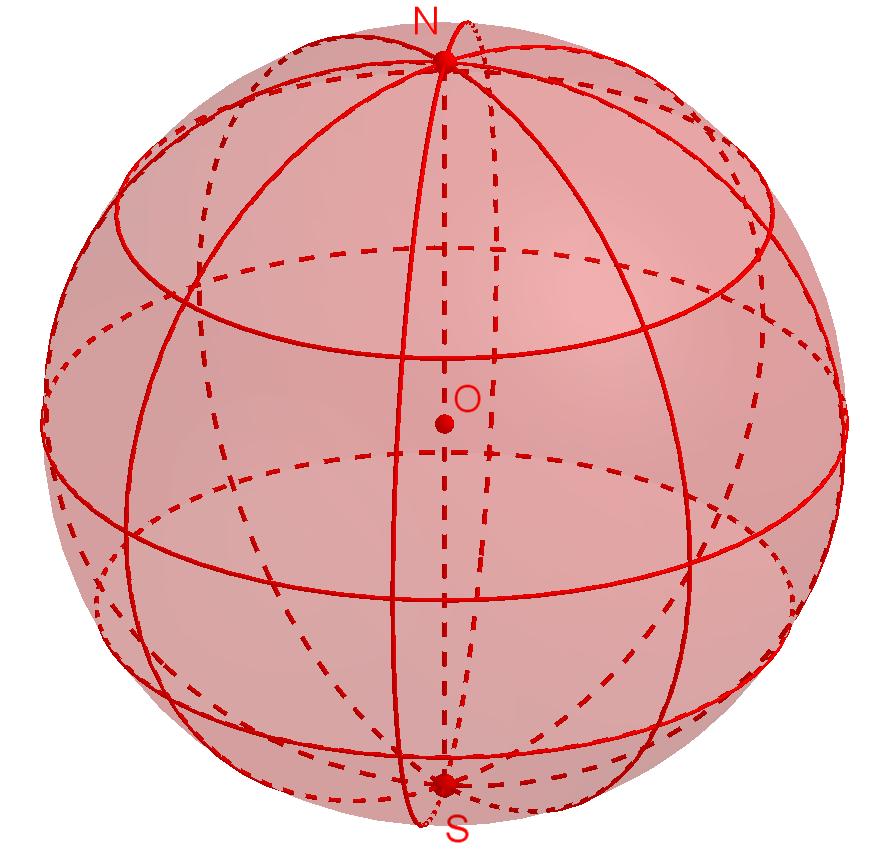 [Speaker Notes: В режиме слайдов ответы и решения появляются после кликанья мышкой]
Упражнение 10
Докажите, если расстояние между центрами двух сфер больше суммы их радиусов, то эти сферы не имеют общих точек.
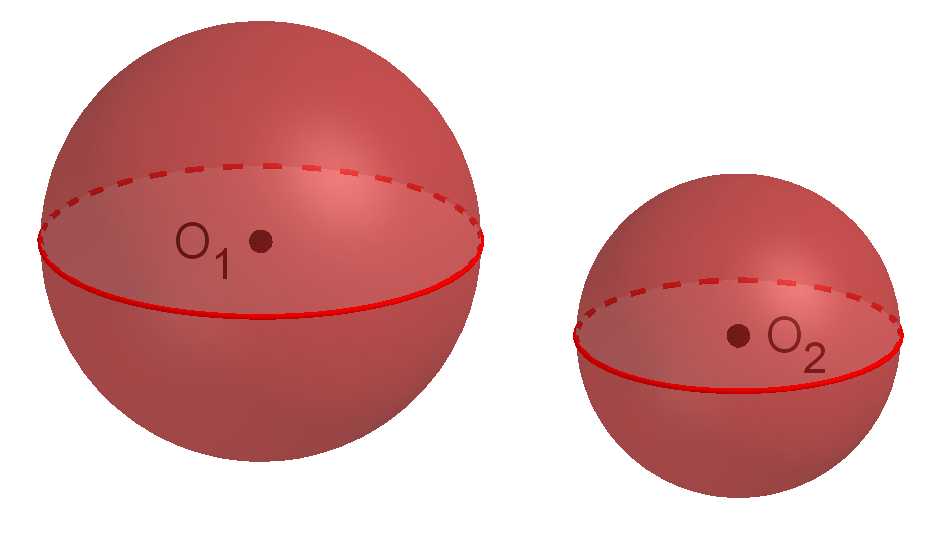 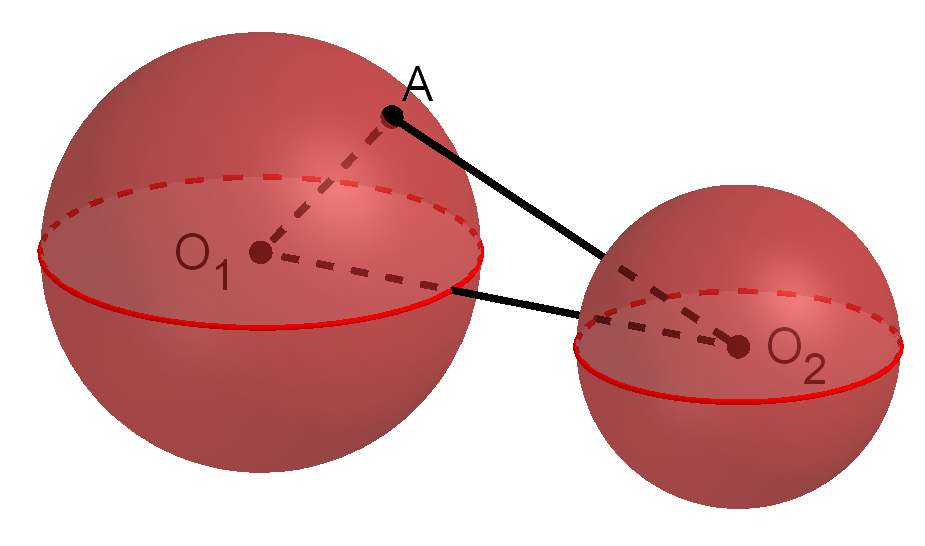 [Speaker Notes: В режиме слайдов ответы и решения появляются после кликанья мышкой]
Упражнение 11
Докажите, если расстояние между центрами двух сфер равно сумме их радиусов, то эти сферы касаются, т. е. имеют только одну общую точку.
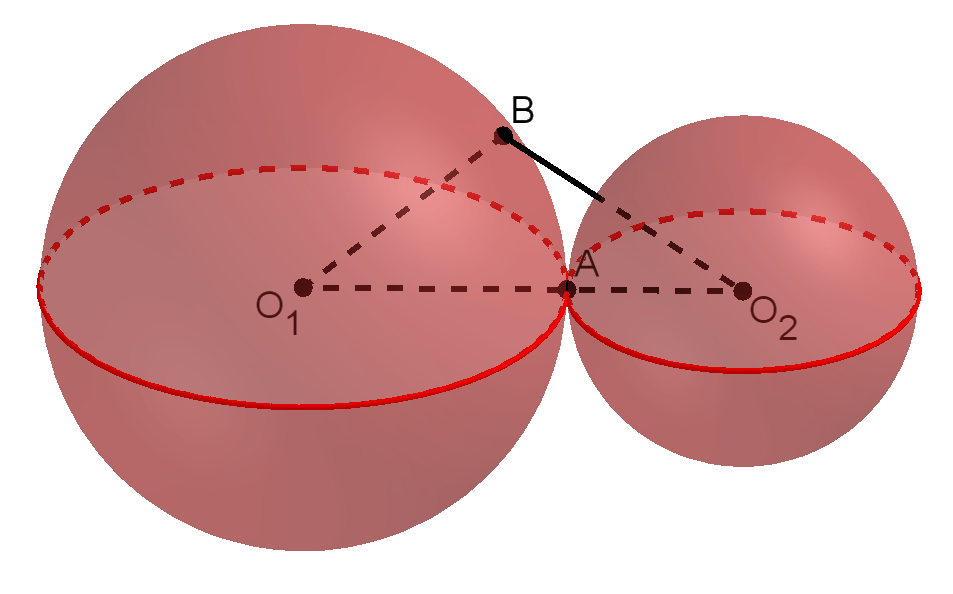 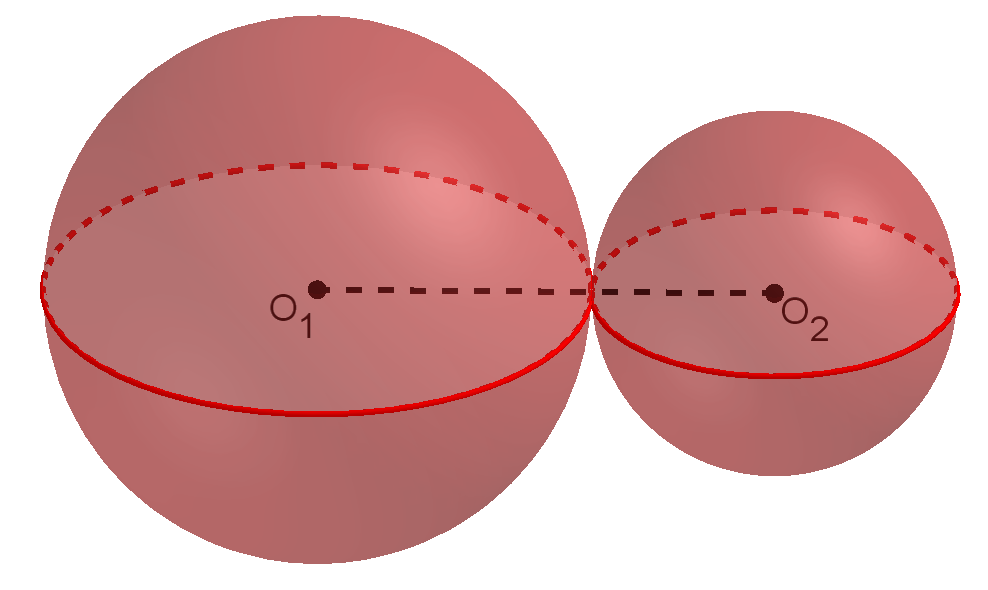 [Speaker Notes: В режиме слайдов ответы и решения появляются после кликанья мышкой]
Упражнение 12
Докажите, если расстояние между центрами двух сфер меньше разности их радиусов, то эти сферы не имеют общих точек.
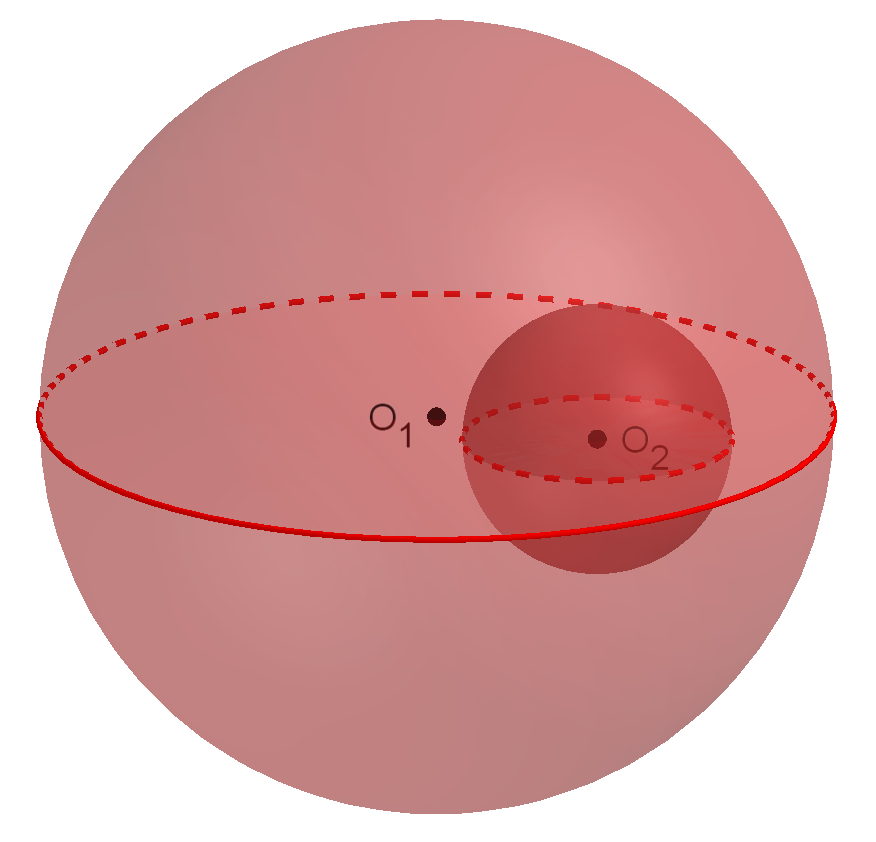 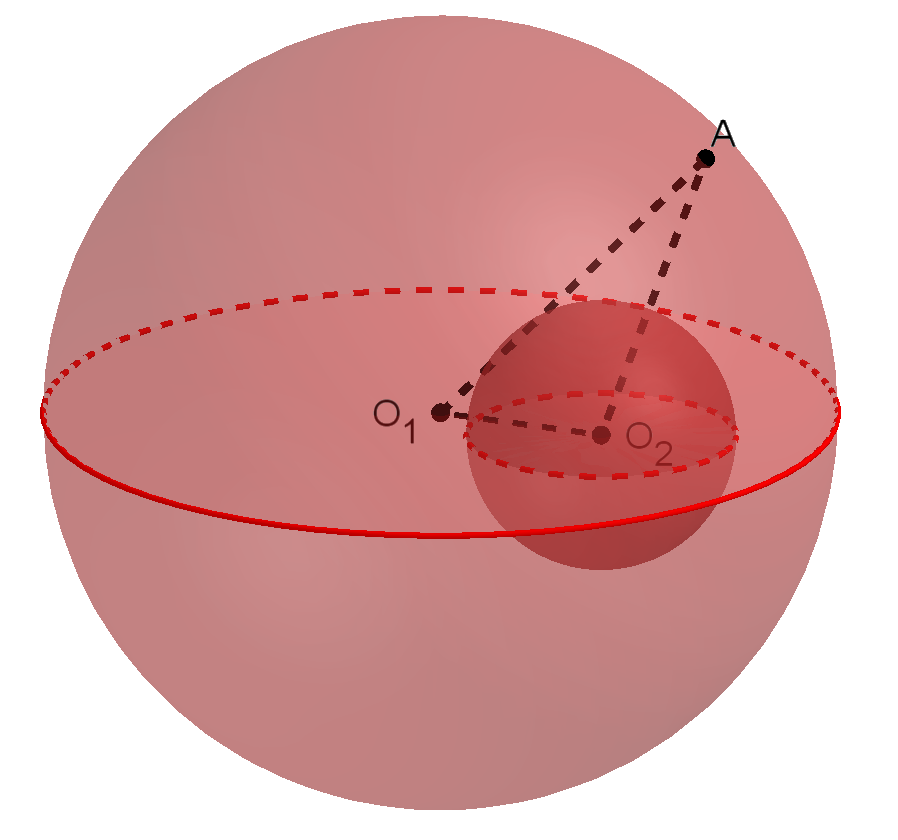 [Speaker Notes: В режиме слайдов ответы и решения появляются после кликанья мышкой]
Упражнение 13
Докажите, если расстояние между центрами двух сфер равно разности их радиусов, то эти сферы касаются, т. е. имеют только одну общую точку.
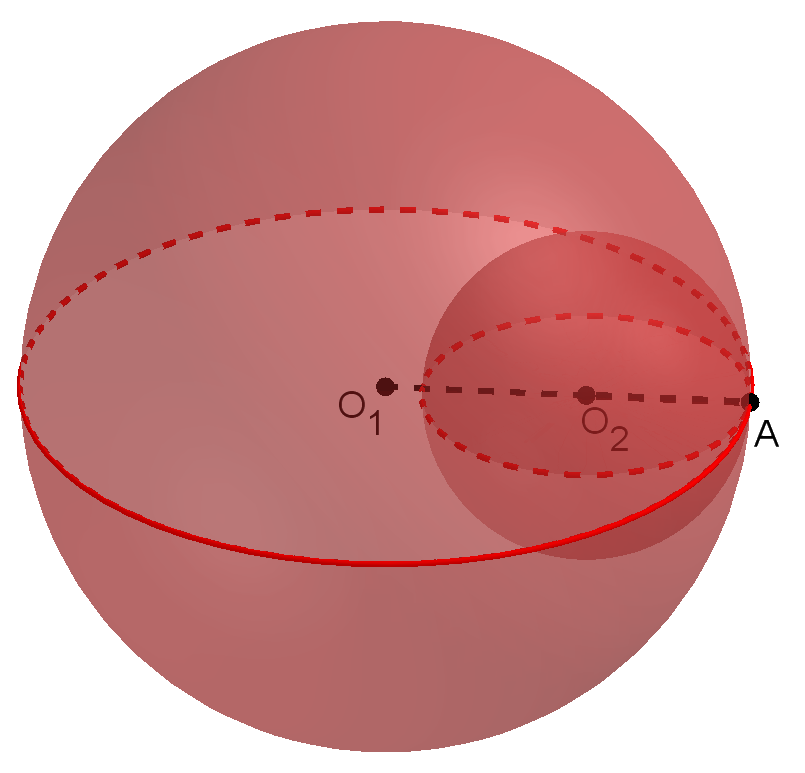 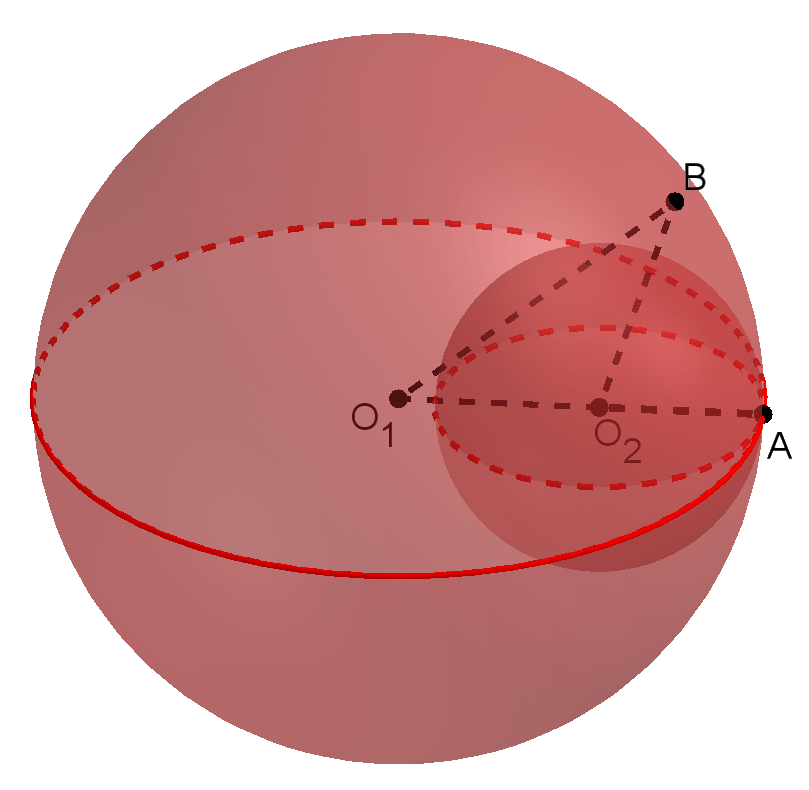 [Speaker Notes: В режиме слайдов ответы и решения появляются после кликанья мышкой]
Упражнение 14
Радиусы двух сфер равны 5 и 3. Расстояние между их центрами равно: а) 10; б) 8; в) 2; г) 1. Как эти сферы расположены друг относительно друга?
Ответ: а), г) Не имеют общих точек; б), в) касаются.
[Speaker Notes: В режиме слайдов ответы и решения появляются после кликанья мышкой]
Упражнение 15
Расстояние между центрами двух касающихся сфер равно 5. Радиус одной сферы равен 2. Найдите радиус другой сферы.
Ответ: 3 или 7.
[Speaker Notes: В режиме слайдов ответы и решения появляются после кликанья мышкой]
Упражнение 16
Расстояние между центрами двух сфер равно 5. Радиусы этих сфер равны 3 и 4. Найдите радиус окружности, являющейся пересечением этих сфер.
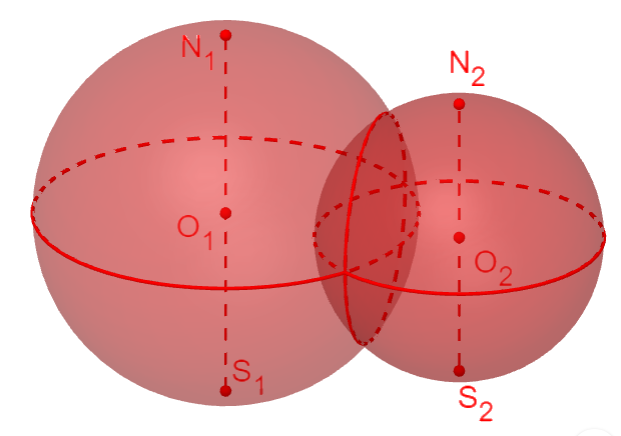 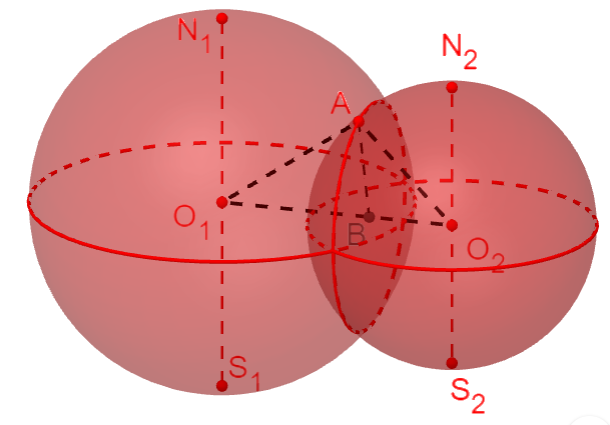 Решение. Рассмотрим какую-нибудь точку A пересечения сфер. В треугольнике O1O2A O1O2 = 5, O1A = 4, O2A = 3. Высота AB этого треугольника равна 2,4 и является искомым радиусом окружности пересечения данных сфер.
[Speaker Notes: В режиме слайдов ответы и решения появляются после кликанья мышкой]